AMA Guides® Achieving Equitable Impairment Ratings Through the Most Current Medicine
Montana AMA Guides Update
September 2021
Topics
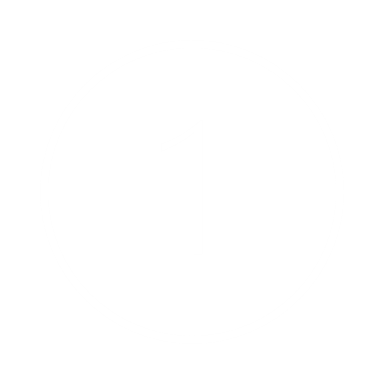 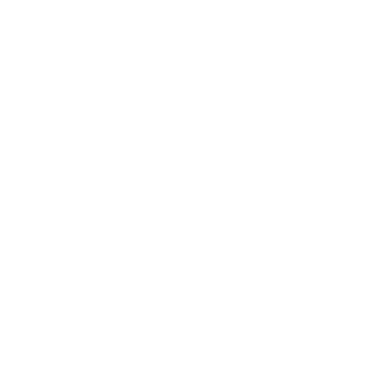 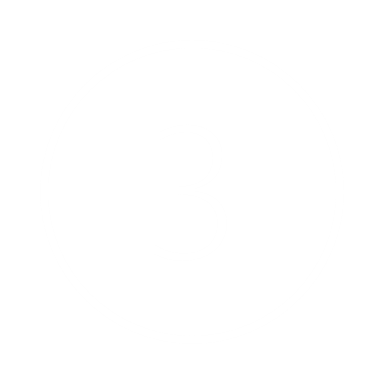 Importance of Using the Most Current Medicine
Overview & Mission
Editorial Process & 
Timelines
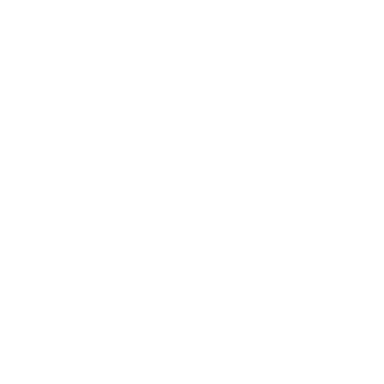 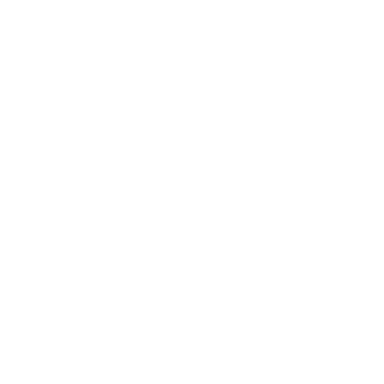 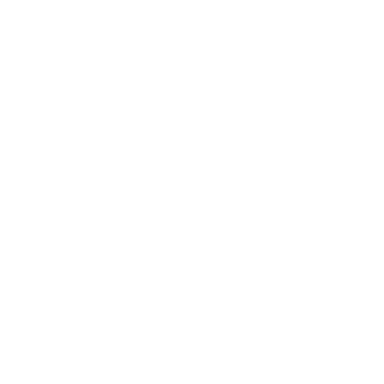 AMA Guides Sixth 2021
AMA Guides Sixth 2022
Content Roadmap
Implementation Resources
Stay Involved
2
Level set: Permanent impairment & the AMA Guides
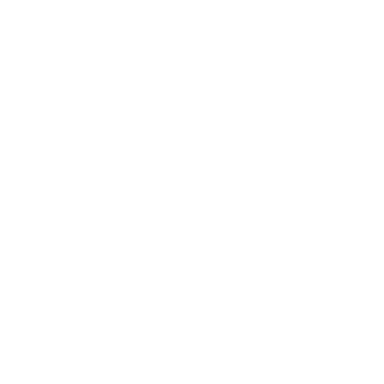 An injury that results in long-term deviation or loss of a body part or body function is called permanent impairment.
Permanent impairment can often impact an injured person’s ability to work, preventing them from keeping or acquiring certain jobs and impacting lifetime earnings. Injured people often seek out compensation to make up for these losses, known as workers’ compensation.
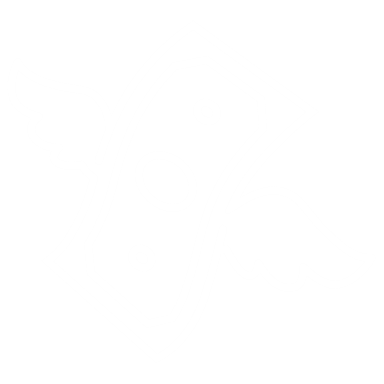 3
The AMA Guides were developed to provide health professionals with a standardized methodology rooted in medicine to conduct permanent impairment ratings. The AMA Guides are the authoritative, comprehensive resource for the medical community.
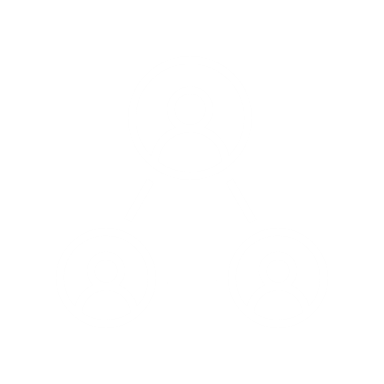 AMA Guides, Permanent Impairment and Disability
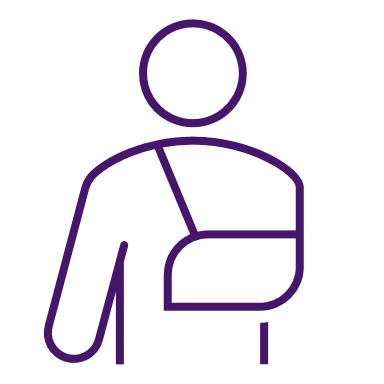 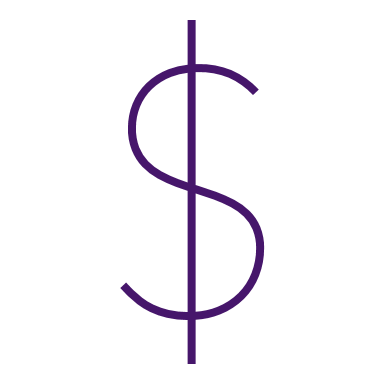 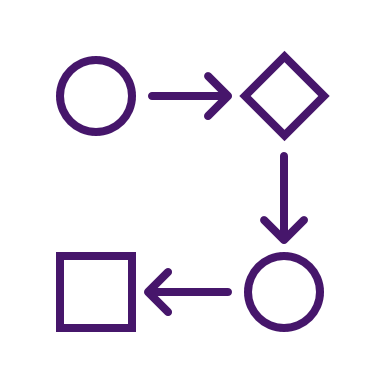 Impairment ratings and impairment rating reports produced using the AMA Guides are used as a critical input in determining fair compensation for individuals with work related injuries.
Determination of appropriate compensation is the realm of state/jurisdictional governments, not physicians.
An impairment rating is often only one input into a complex disability and compensation calculation.
4
Mission
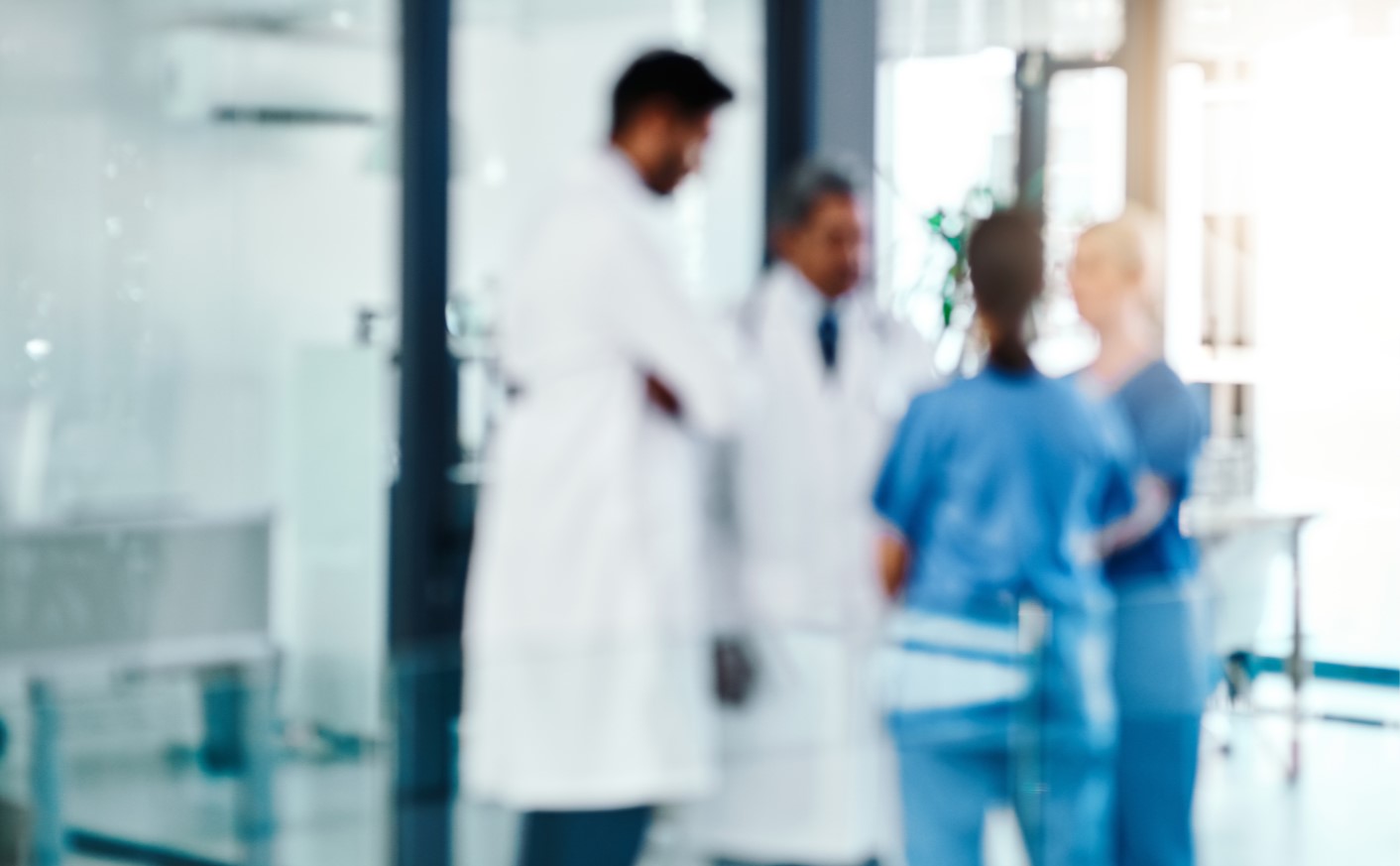 The AMA is committed to serving stakeholders (e.g., patients, physicians, government) with fair and equitable permanent impairment ratings that can be completed promptly without undue administrative burden.
By engaging the community of practice, the AMA Guides editorial process incorporates the best available science and evidence-based medicine, reflecting medical advances and new insights.
5
Shared Objectives
6
[Speaker Notes: The translation of impairment to compensation is not a medical process
The update process must be transparent, and must incorporate current evidence and consensus-based medicine
Technology provides an opportunity to improve consistency of application and accessibility
Systemic barriers to states “upgrading” need to be considered
Timely, trusted impairment ratings will enable patients to focus on their well-being and their return to work.
Equitable impairment rating is foundational to equitable compensation]
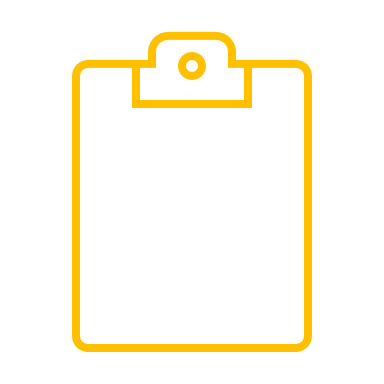 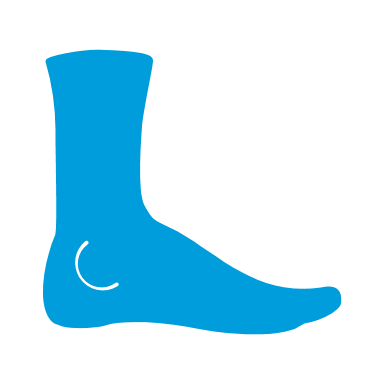 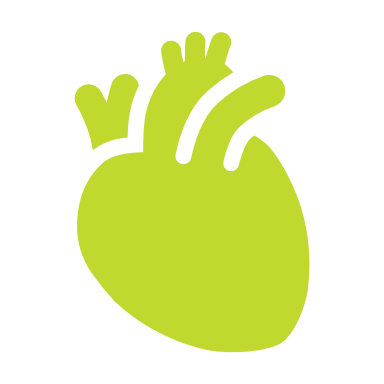 DSM-5
Why Using the Most Current Medicine is Important
AMA Guides Editorial Panel
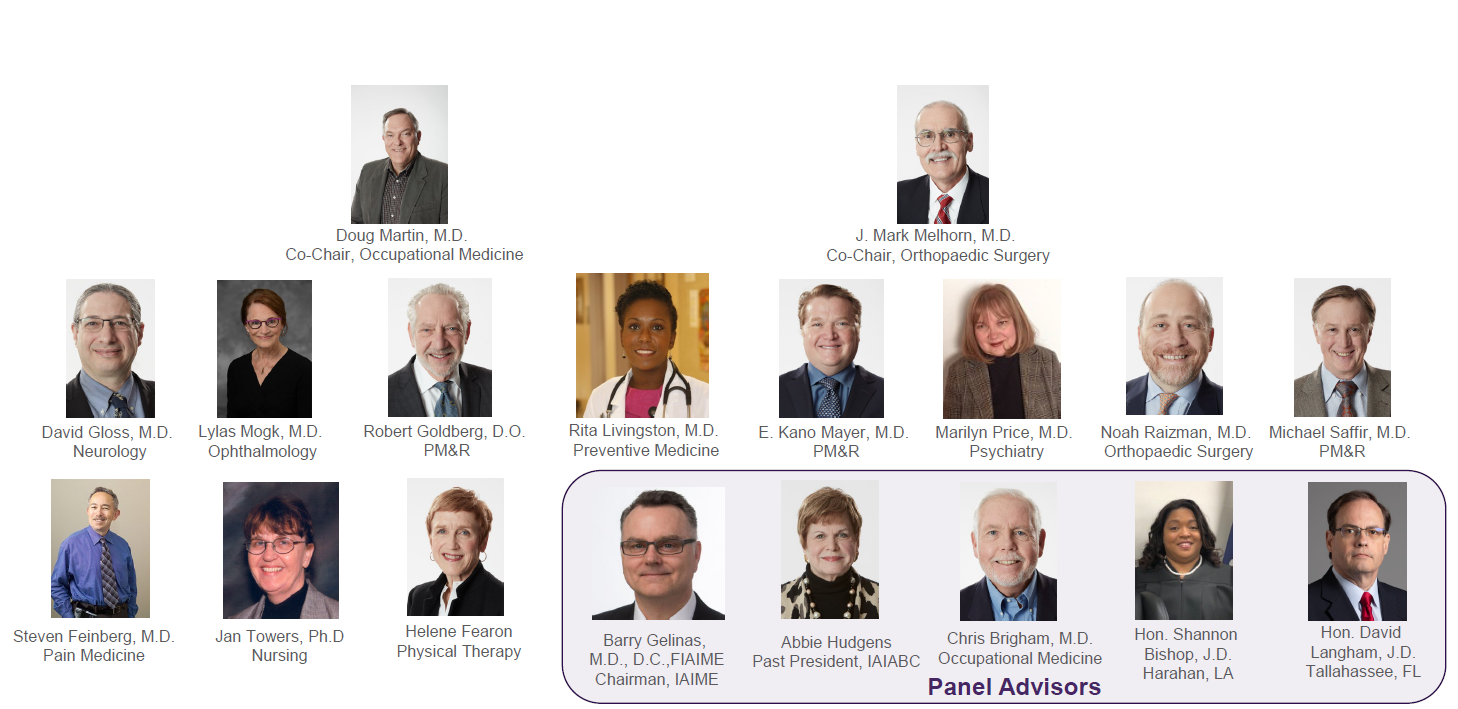 8
Transparent Editorial Process
Preliminary approval
Panel adoption and publication
Publishing on scheduled cadence on AMA Guides Digital
Proposal presented to AMA Guides® Editorial Panel for approval*Proposal accepted by Editorial Panel
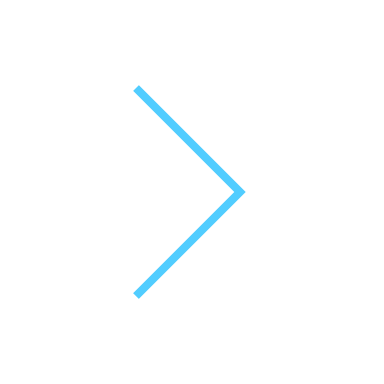 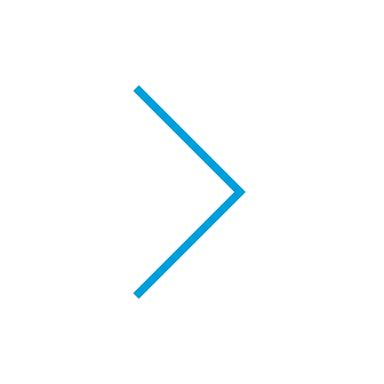 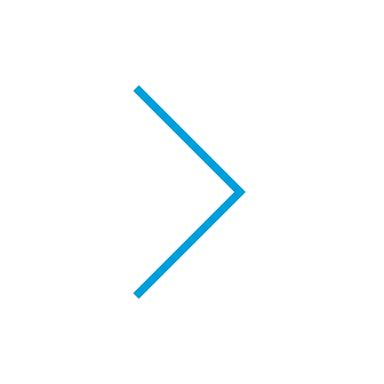 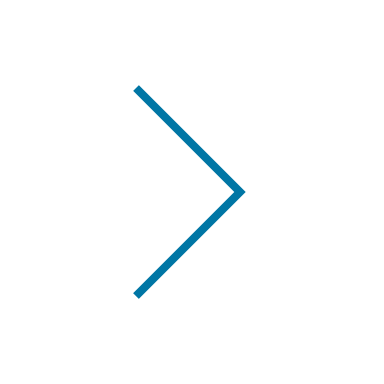 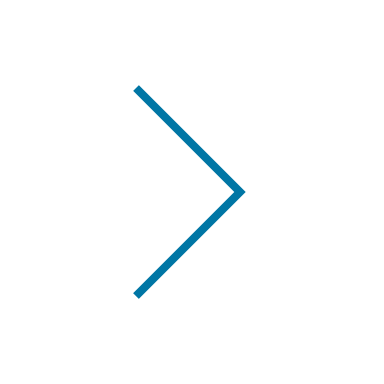 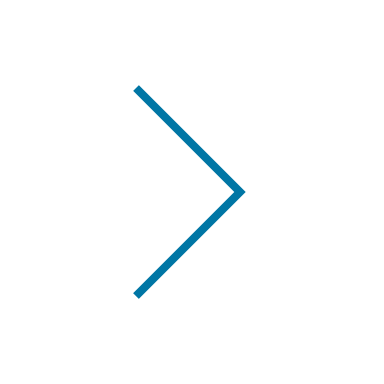 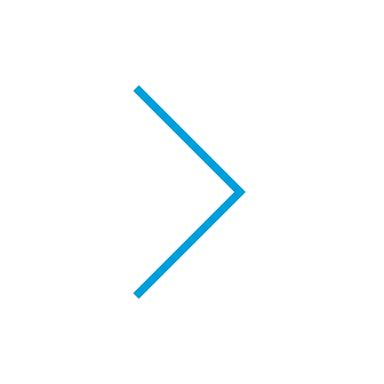 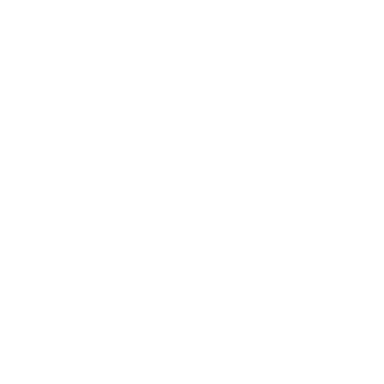 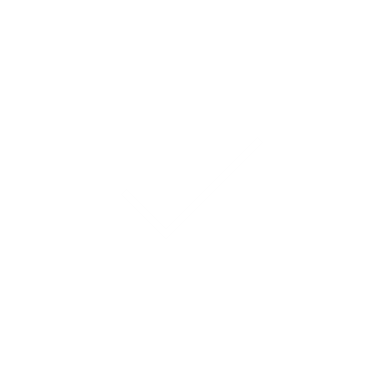 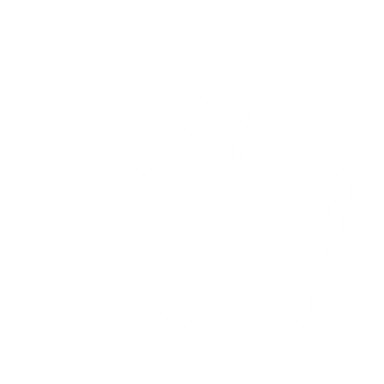 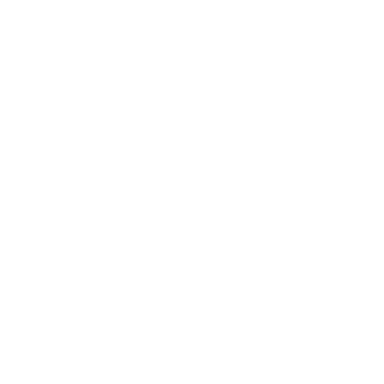 Content development
Public comment period*
AMA Federation
Allied Health Associations
Workers’ Comp Associations
Legal Associations
Input is Advisory-only
Specialty experts develop editorial change proposal for consideration
*Opportunity for Interested Party Review/Comment
Content delivery activity timeline: 2021 & 2022
July 1: New content effective for states that mandate use of the Sixth Edition*
*Effective dates for new AMA Guides Sixth content
Launch of AMA Guides Digital
Panel Adoption of 2021 Content 
Communications to State Societies and Regulators
Education Modules Available
Proposal Development
April 1: New content available for states that mandate use of the Sixth Edition
April – June: Proposals presented for Editorial Panel Consideration.
AMA Guides Sixth 2021
Q4
Q1
Q2
Q3
Oct : New content available for states that mandate use of the Sixth Edition

Jan 1, 2022: (following year)
New content effective for states that mandate use of the Sixth Edition*
July: Panel Approval

August: Public Comment Period
AMA Guides Sixth 2022
AMA Guides Sixth 2021
AMA Guides Sixth 2021
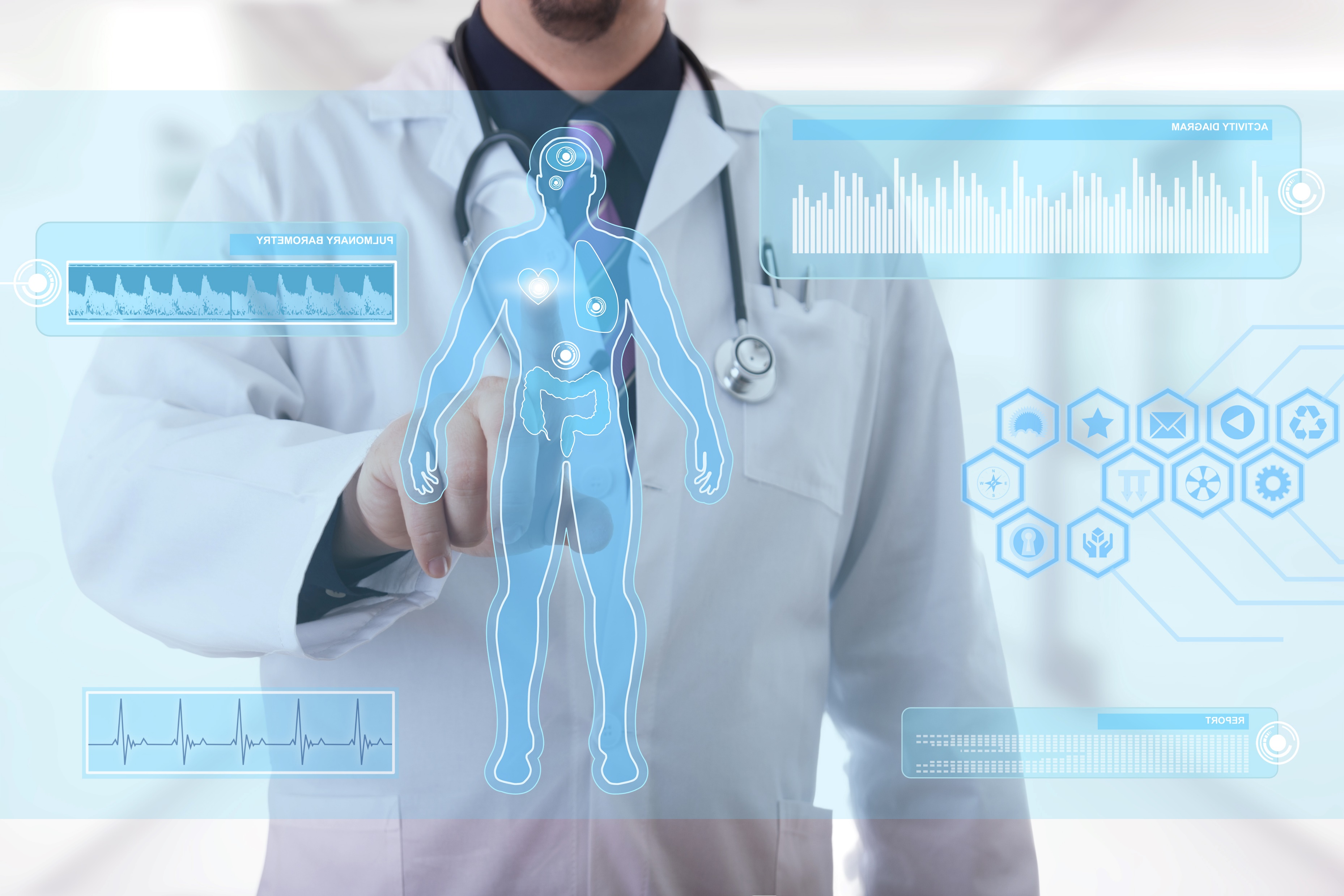 Effective July 1, 2021, AMA considers the updated AMA Guides Sixth 2021 the most recent edition of the AMA Guides and the most current version of AMA Guides Sixth. The update is based on the most current medicine as adopted by the AMA Guides Editorial Panel.
11
AMA Guides Sixth 2021
AMA Guides Sixth 2021
Content update provides clarification and updated terminology around mental and behavioral health concepts to improve interrater reliability. Overview of updates to Mental and Behavioral Health Content:   
Change from DSM IV to DSM 5 terminology and methodology 
Newer editions of Assessment Tools and Tests
Descriptions of Malingering and Motivation 
Removal of summaries of psychiatric diagnoses and conditions from the Glossary to mitigate discrepancies in a forensic setting

Removal of GAF results in more accurate mental and behavioral health impairment ratings 
Minor editorial corrections to Lower Extremity and Spine content
12
AMA Guides Sixth 2021
Change from DSM-IV to DSM-5
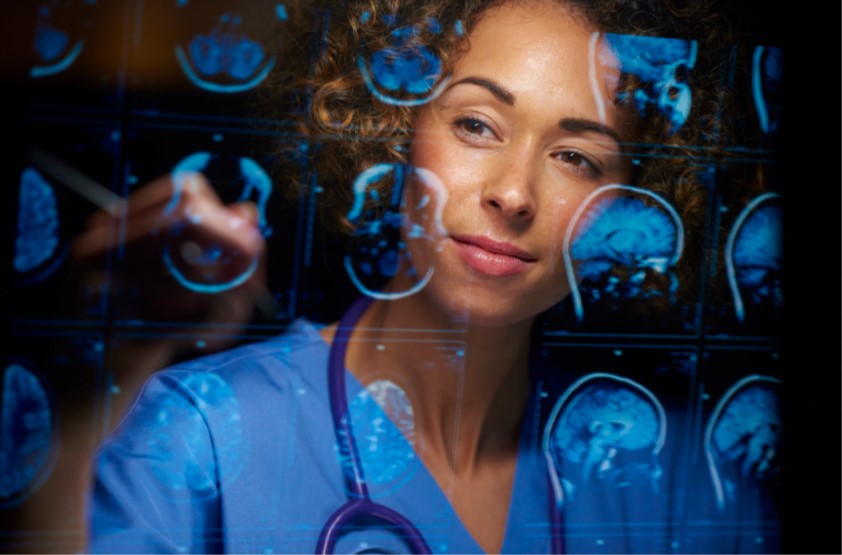 Advantages:
Allow evaluator to use the most recent evidence-based classification
Used by psychiatrists and mental health clinicians for the purpose of diagnosis, treatment and research
DSM-5 was first published in 2013, so submitted records will likely use DSM-5 diagnoses
13
AMA Guides Sixth 2022
AMA Guides Sixth 2022
Language describing the new evidence-based editorial process explains why the latest edition of the AMA Guides is rooted in science and best evidence.
Assists the legal community in interpreting the science and evidence behind impairment ratings/reports. 
Specimen language is offered for physicians to insert in reports to understand the importance of using the most current medicine behind impairment ratings.
No changes to impairment ratings.
14
Anticipated Content Roadmap
2021
Future Updates
2022
Foundation and Principles
Mental and Behavioral Health
Ophthalmology
Spine
Neurology
Patient Reported Outcome Measures
Patient-Reported Outcome Measures
Ophthalmology
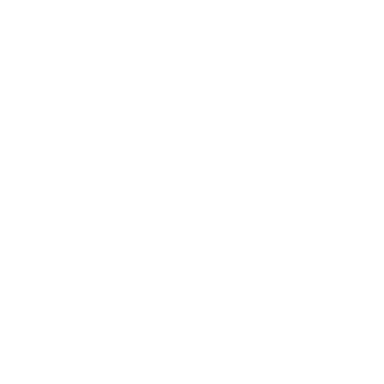 Mental & Behavioral Health
Foundation and Principles
Neurology
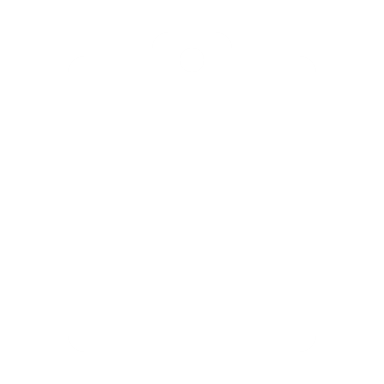 Spine
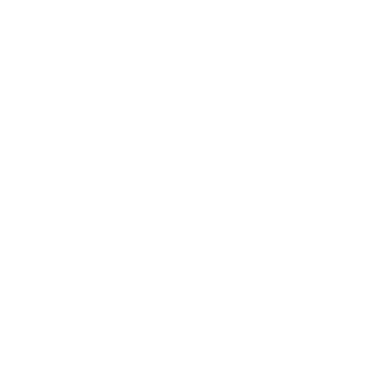 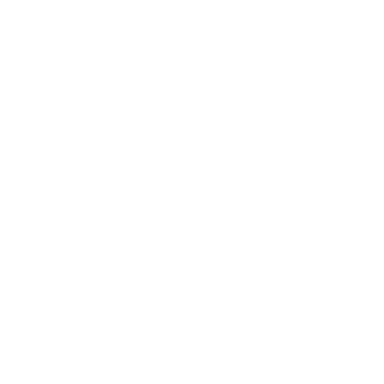 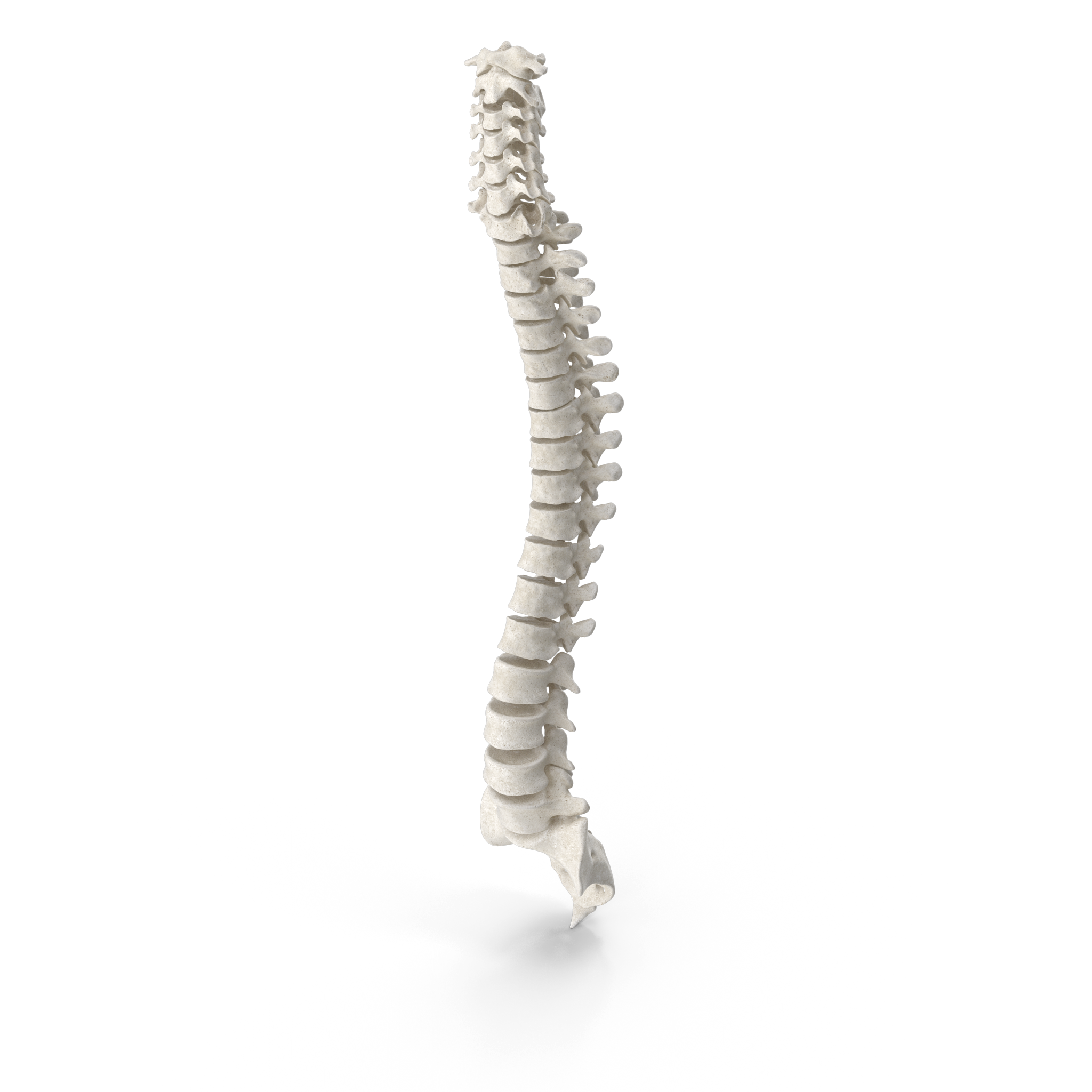 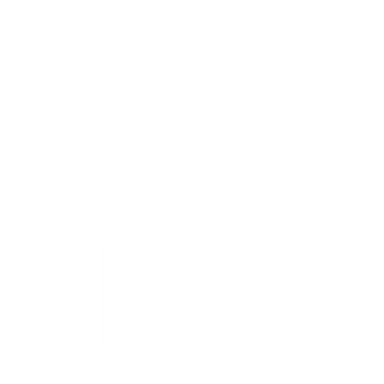 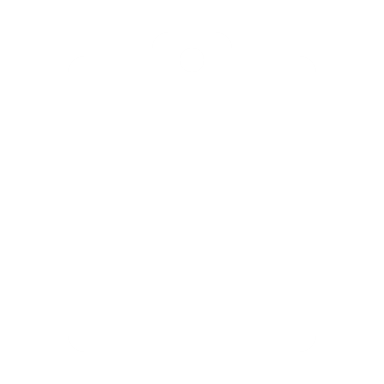 15
AMA Ed Hub™
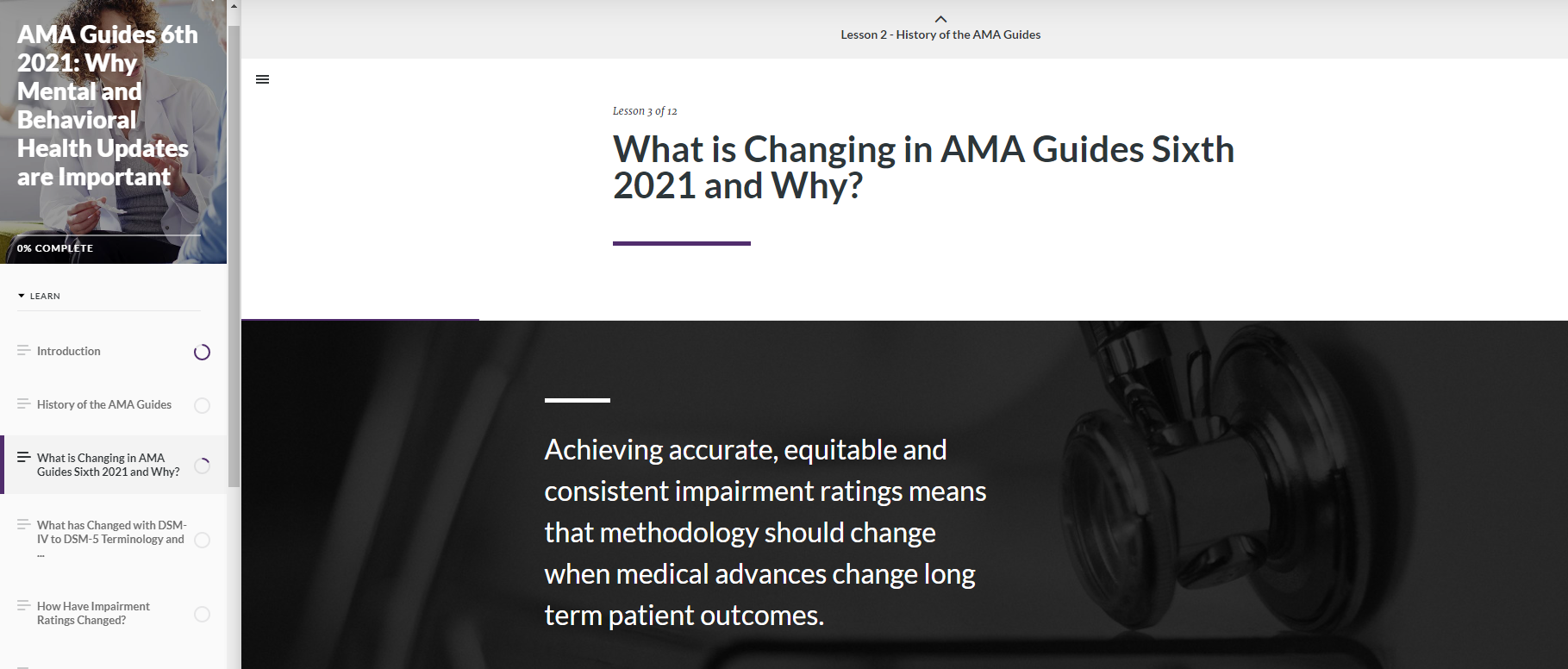 16
AMA Guides Digital
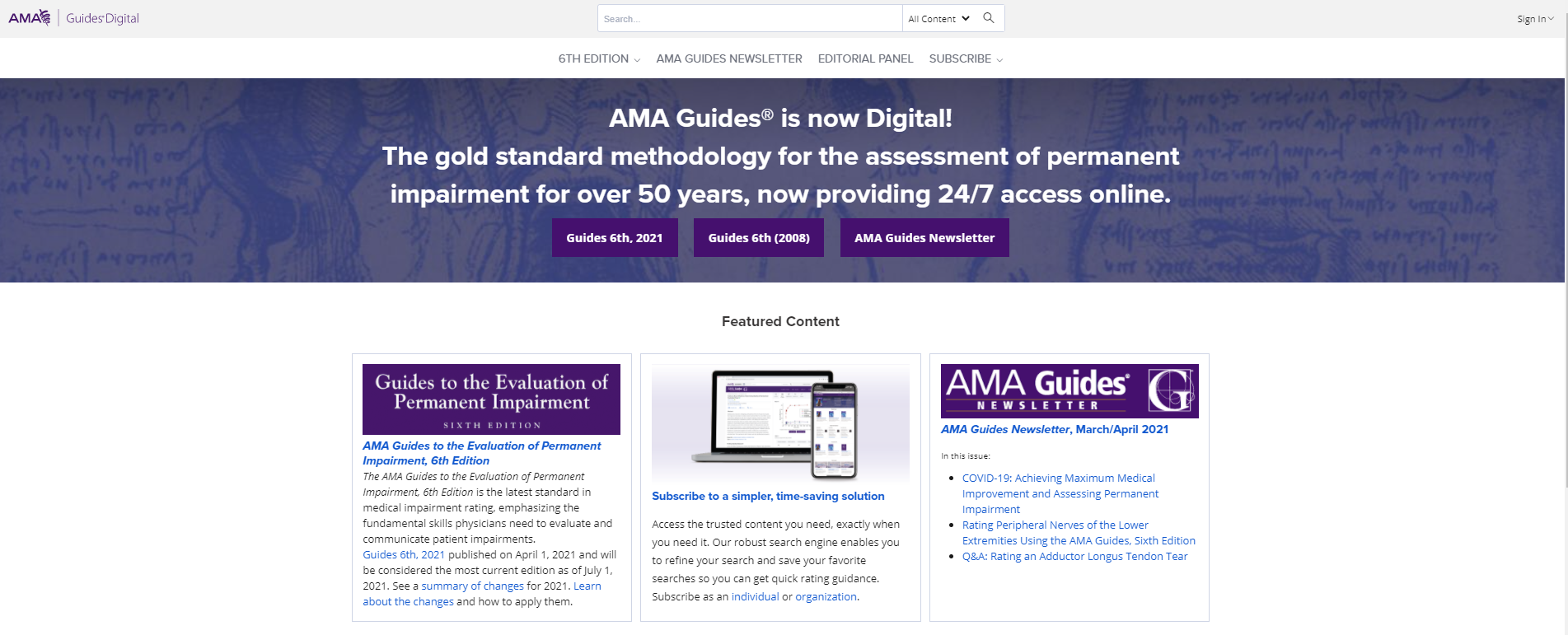 AMAGuidesDigital.com
17
Resource Toolkit
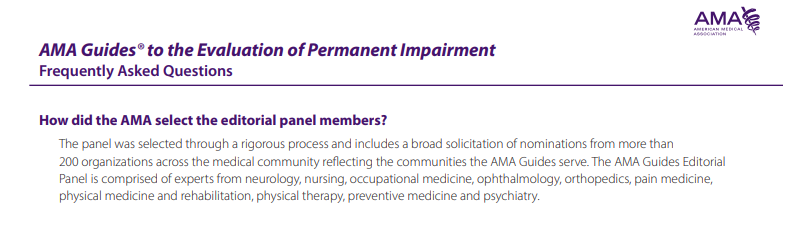 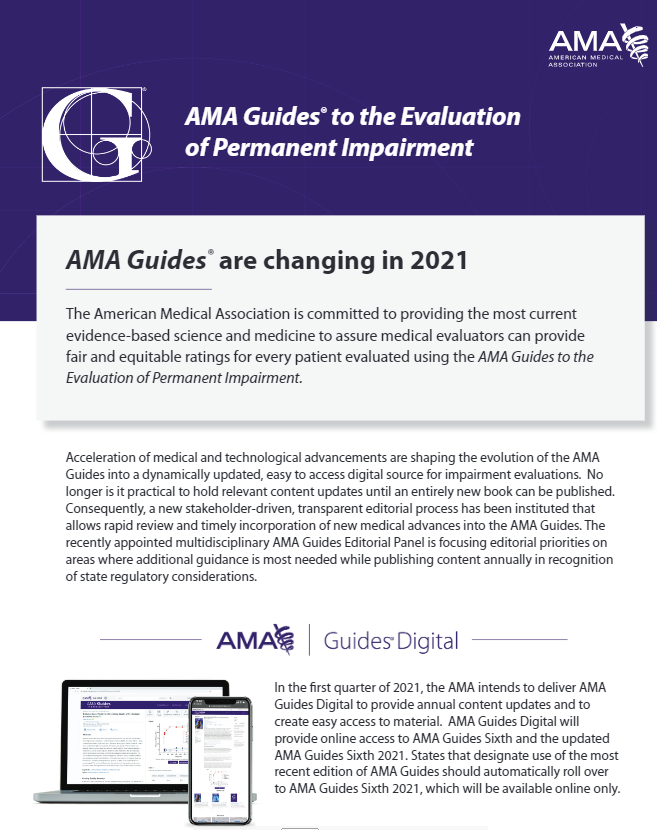 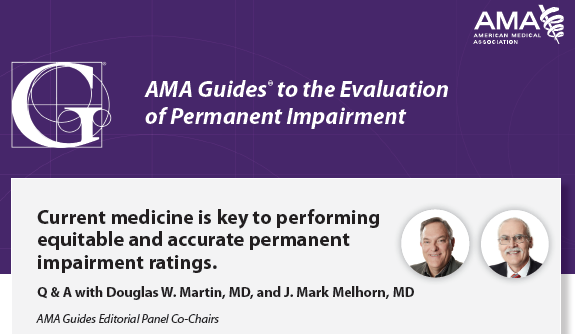 Sample Tweet
Are you ready for AMA Guides Sixth 2021? Learn more 
ama-guides.ama-assn.org
39-71-703. Compensation for permanent partial disability. (1) If an injured worker suffers a permanent partial disability and is no longer entitled to temporary total or permanent total disability benefits, the worker is entitled to a permanent partial disability award if that worker:
(a) has an actual wage loss as a result of the injury; and
(b) has a permanent impairment rating as determined by the sixth edition of the American medical association Guides to the Evaluation of Permanent Impairment for the ratable condition. The ratable condition must be a direct result of the compensable injury or occupational disease that:
(i) is not based exclusively on complaints of pain;
(ii) is established by objective medical findings; and
(iii) is more than zero.
(2) When a worker receives a Class 2 or greater class of impairment as converted to the whole person, as determined by the sixth edition of the American medical association Guides to the Evaluation of Permanent Impairment for the ratable condition, and has no actual wage loss as a result of the compensable injury or occupational disease, the worker is eligible to receive payment for an impairment award only.
What does the law require in Montana
(27) "Permanent partial disability" means a physical condition in which a worker, after reaching maximum medical healing:​
(a) has a permanent impairment, as determined by the sixth edition of the American medical association's Guides to the Evaluation of Permanent Impairment, that is established by objective medical findings for the ratable condition. The ratable condition must be a direct result of the compensable injury or occupational disease and may not be based exclusively on complaints of pain.​
19
Questions and Discussion
20
Get Involved
21
Closing
Dave Sosnow
American Medical Association
Vice President, Product Management
dave.sosnow@ama-assn.org
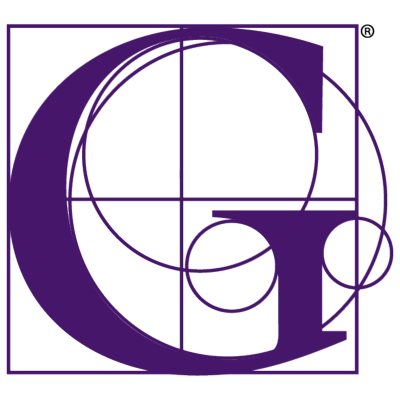 Victoria Riordan
Program Manager, AMA Guides
victoria.riordan@ama-assn.org
Stakeholder Update
Amy Jenkins 
amy.jenkins@ama-assn.org
22
[Speaker Notes: Post guidance for physicians and other HCPs
Follow up communication will contain slides, toolkit materials and other information]